Curb and Gutter
Under Construction
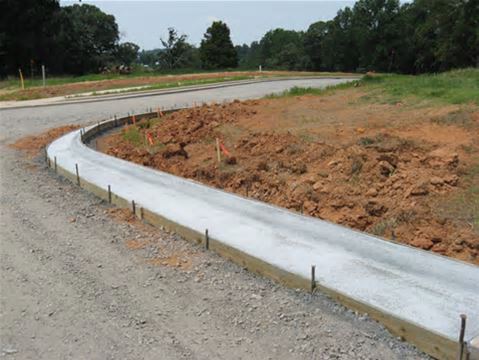 Completed
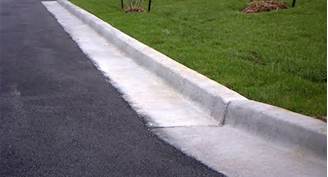 Curb
Gutter
http://www.ellsworthinc.com/concretework.html
http://www.sscsitework.com/Photo-Gallery.html
Curb and Gutter Formwork
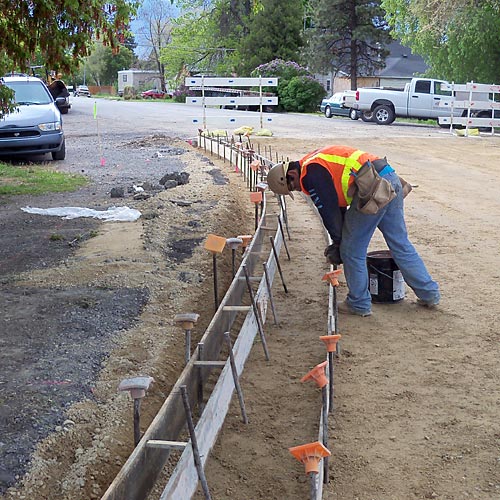 http://overmanconcrete.com/concrete-services.html
Curb and Gutter Machine
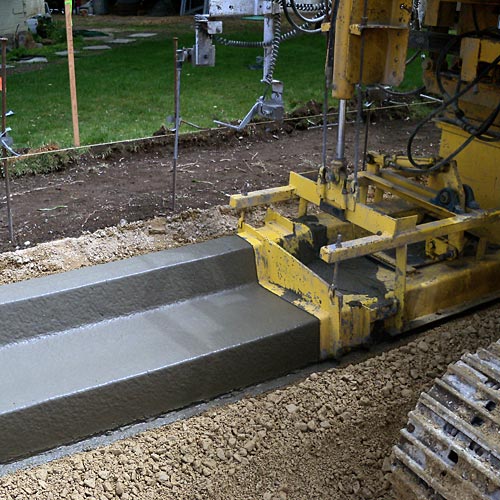 http://overmanconcrete.com/concrete-services.html
Gutter Flow
T
Sx
d
1
Q = flow in gutter (cfs)
Kc = coefficient (0.56 for US units, 0.376 for SI units
SL = longitudinal slope
T = spread (ft)
Sx = transverse slope
Ref: Haested p. 99
City of Austin Drainage Criteria for Minimum Clear Width
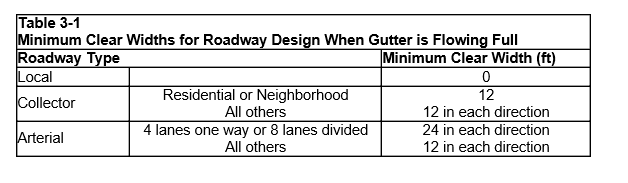 City of Austin, Drainage Criteria Manual, Section 3
Flow into a Curb Inlet
LT
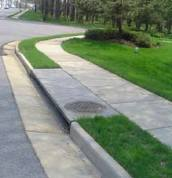 LT = required length to intercept all flow (ft)
Q = flow in gutter (cfs)
Kc = coefficient (0.60 for US units, 0.817 for SI units)
SL = longitudinal slope
Sx = transverse slope
E = efficiency (proportion of flow captured
L = actual length (ft)  (for L < LT)
Ref: Haested p. 103